Executive Summary (Electronic Arts)
EA is well-positioned to pursue an M&A strategy to advance its strategic and operational objectives and built out its long-term competitive advantage
Strategic Benefit
Counteract / pre-empt consolidation from rivals such as Activision-Blizzard
Build leadership position in rapidly growing mobile and online segment
Increase limited presence in Asia-Pacific which accounts for 50% of global revenues
1
Operational Benefit
Add AAA franchises to drive efficiencies following disappointing star wars release
Realize synergies to bring below-industry margins in line with peers
Expand open world genre, which is becoming dominant genre for console games
2
Financial Benefit
Grow valuation, financial performance and competitive position to pre-crisis levels
Take advantage of strong share price and liquidity position to limit dilution
Long-term institutional investors likely to react favorably to strategy play
3
Executive Summary (Cosmopolitan of Las Vegas)
Strategic Alternatives – Sale of Cosmopolitan of Las Vegas
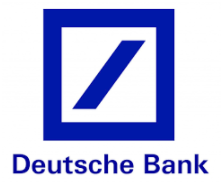 SELLER
1
CONTINUE HOLDING ASSET
Involuntary Owner due to Foreclosure 
Reputational & Legal Liabilities
“financial investment, neither long-term nor strategic” (Annual Report)
Opportunity Cost of Capital 
Need Strategic Partner
Defer Writedown 
Near-term Growth Potential
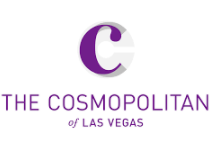 ASSET FOR SALE
2
STRAIGHT SALE
High Popularity / Occupancy
Negative EBITDA from Low Gaming Revenues
No VIP Gaming due to Insufficient Risk Pooling
Immediate Writedown
MGM Capital Constraints
$1.4bn Upfront Payout
No Ongoing Exposure
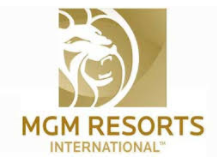 POTENTIAL ACQUIRER
SALE WITH DEFERRED PAYOUT
3
Global VIP Gaming Rewards Program
Adjacent CityCenter Property
Synergies from Shared Overhead
Payout Continent on Growth
Ongoing Risk Exposure
Defer / Reduce Writedown
Upside Sharing Potential
Executive Summary – Business Model (AT&T)
AT&T operates wireless and wireline businesses in highly dynamic and competitive environments and is facing competing demands for capital following its $70.3bn acquisition of DirecTV
3
Executive Summary – Corporate Finance (AT&T)
AT&T’s stock price is trading slightly below peers but dividend yield has come under pressure due to recent expenditures which may limit capacity for additional acquisitions
4
Executive Summary (AT&T / Starz)
AT&T has expressed interest in the potential acquisition of Starz in light of increased competition from “over-the-top” distributors and content producers such as Netflix
Following the acquisition of satellite TV provider DirecTV, AT&T ($238bn market cap) has become the largest TV content  distributor in the US, intensifying its commitment to the TV industry
However, the industry is facing significant disruption through “over-the-top” Internet streaming services such as Netflix, Amazon Prime and Apple TV, which has shifted the focus from providing reliable connectivity to offering the best content
In light of the shift in the TV distribution industry, the management and board of AT&T may consider putting in a bid for Starz and have asked for advice on the following matters:
Whether purchasing Starz would increase shareholder value
What a realistic and reasonable price range might be for a competing bid for Starz
What the potential concerns and mitigants might be as well as alterative recommendations
Starz ($2.86bn market cap) is one of the few independently listed premium channels and currently in high-level merger discussions  with Lionsgate, which have been complicated due to a sharp drop in the share price of both companies
While AT&T has a sizeable balance sheet, its leverage is above target following the acquisition of DirecTV and competing capital demands for paying dividends and investing in spectrum / wireless networks and fiber optic networks